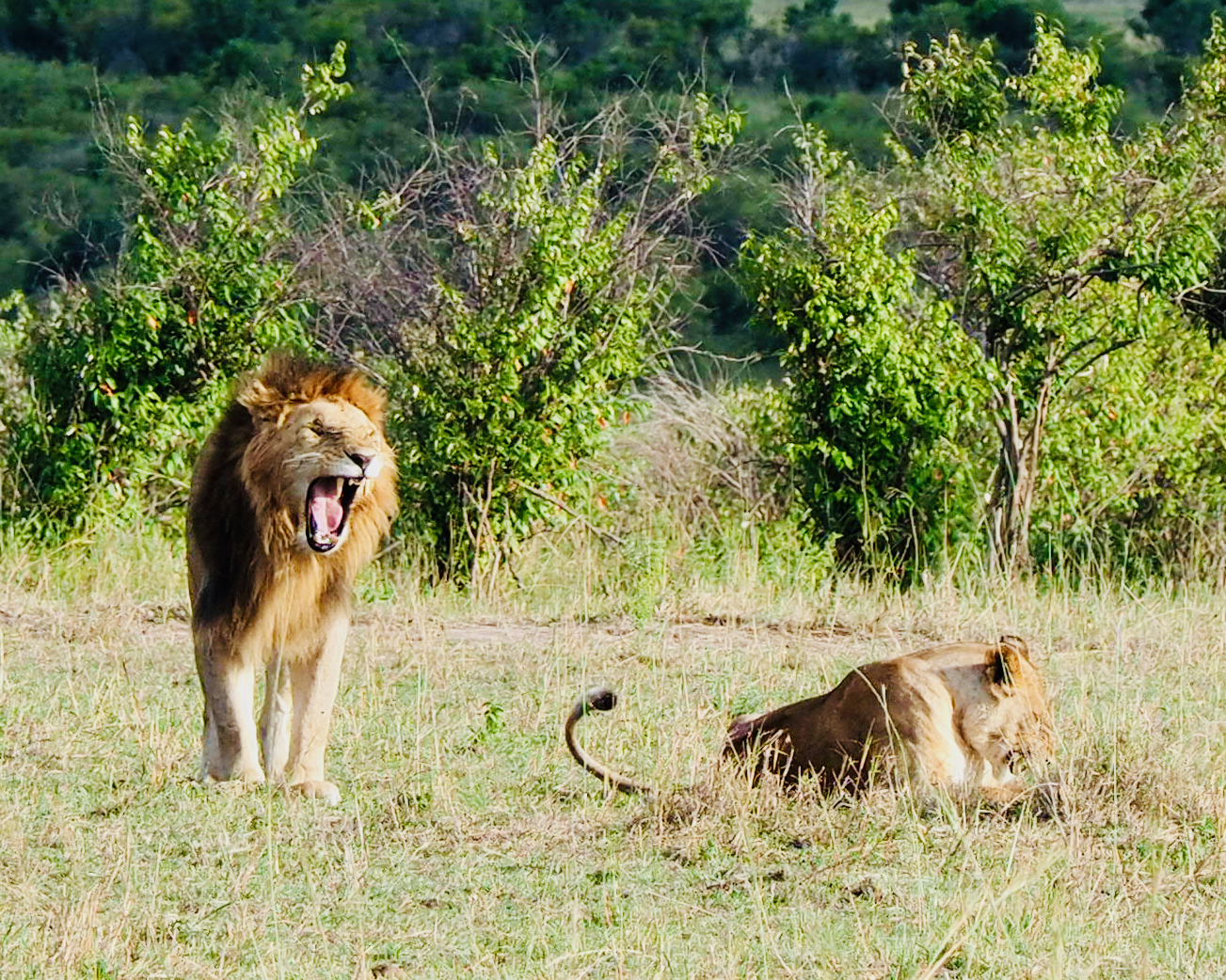 THE HUNT
How it works
1. Choose
2. Check the notes
3. Copy & Share
Build tension and release by  showing a series of slides.

Use just the explainer slide at the end.
Check your notes sections for tips on how to start your meeting with a bang.
Copy the slide and paste it into your deck.

You may share this guide with others, print, and email copies,.

You can’t alter this guide or charge for it.
2
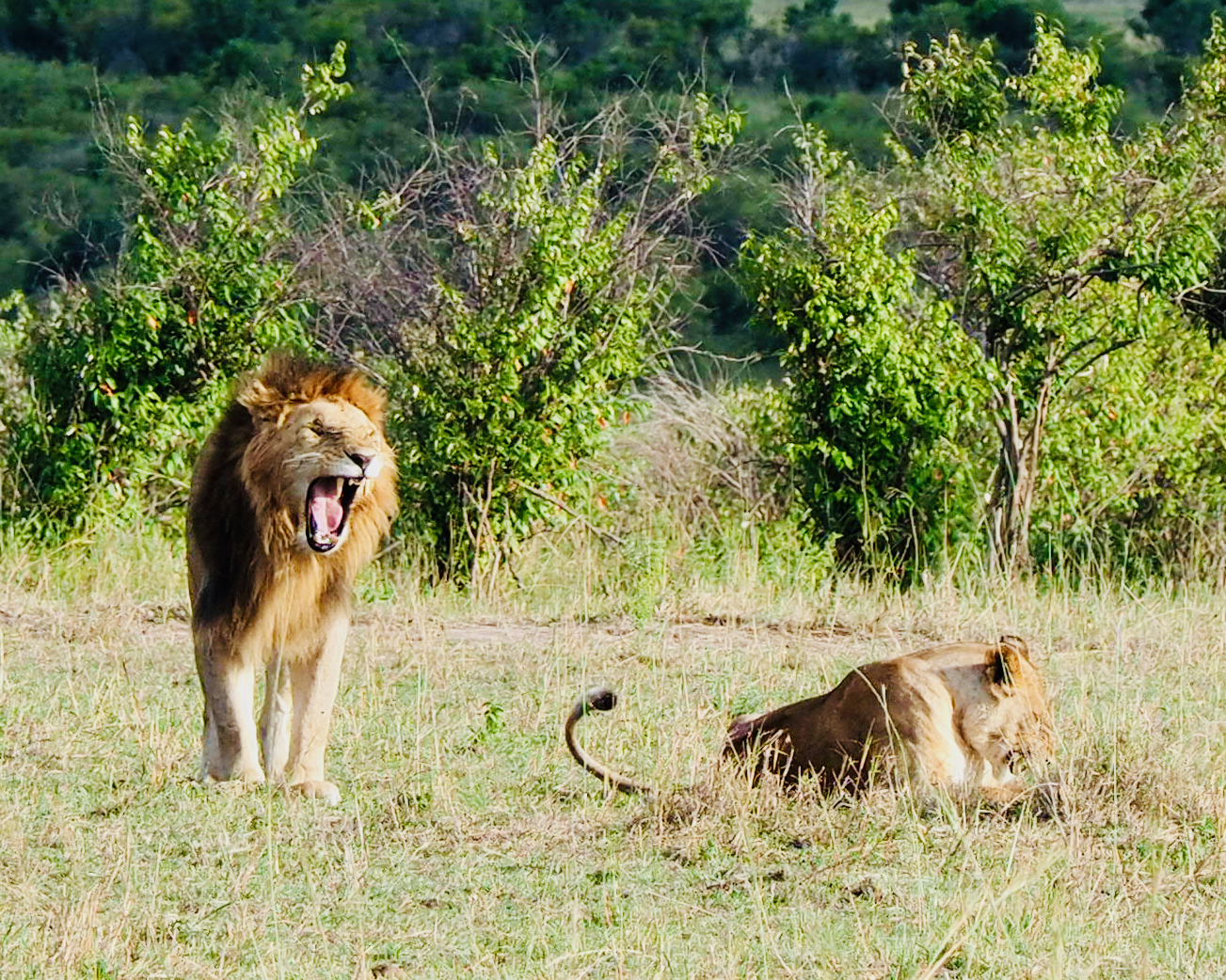 What happens why lions hunt mice?
[Speaker Notes: Problem: A lion is perfectly capable of catching a mouse. However, the amount of energy it takes to catch one, is more than the lion gets from eating one. If a lion hunts mice, he’ll starve. We have a talented group of people here. We can all get a lot of things done. Just because we can do it, should we? If we focus on the items with smaller benefits, we’ll starve.]
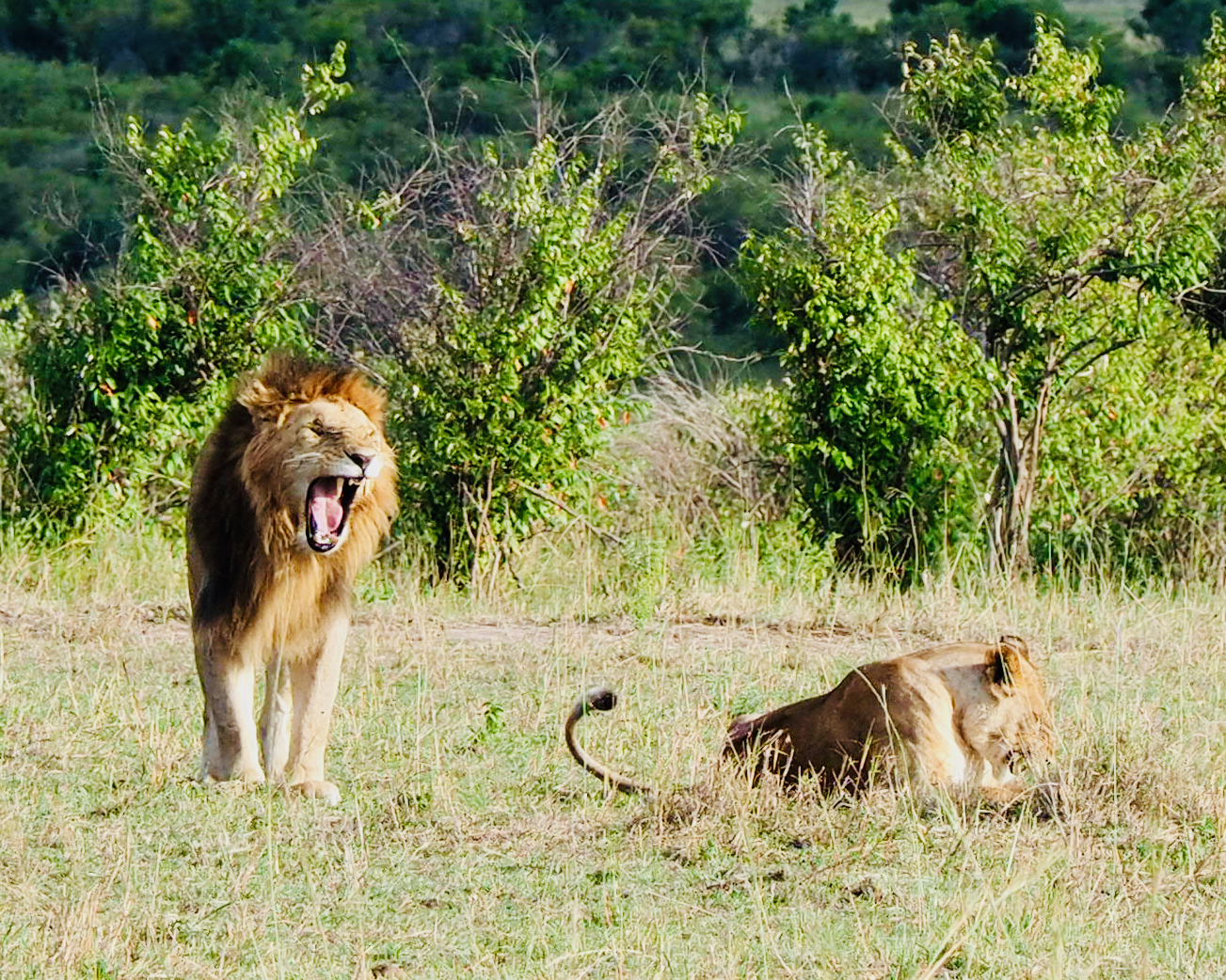 Are we hunting antelope or mice?
How do we know?
[Speaker Notes: Solution: Are we hunting antelope or mice? How do we know?]
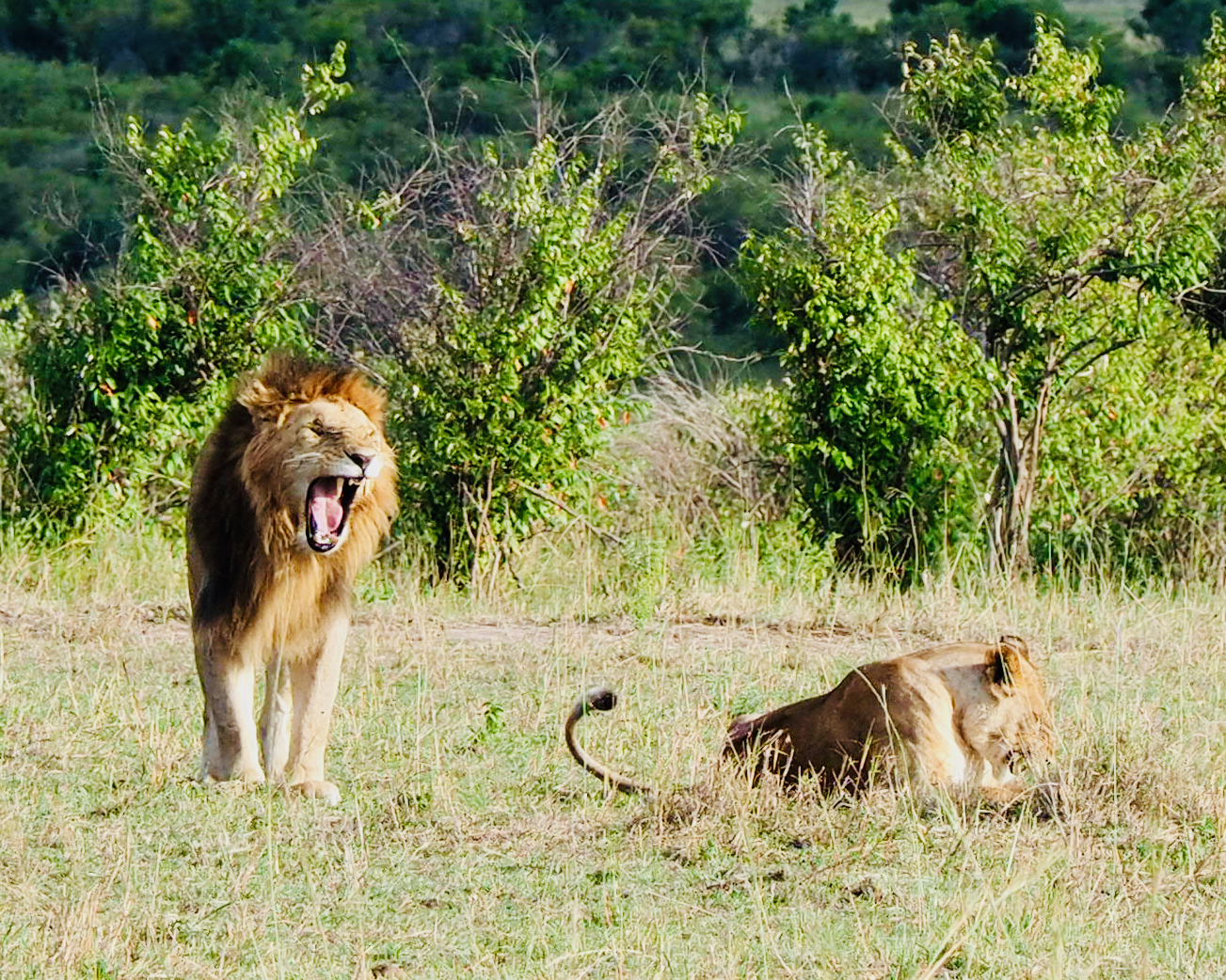 What happens when lions hunt mice?
Are we hunting antelope or mice?  

How do we know?
[Speaker Notes: Problem: A lion is perfectly capable of catching a mouse. However, the amount of energy it takes to catch one, is more than the lion gets from eating one. If a lion hunts mice, he’ll starve. We have a talented group of people here. We can all get a lot of things done. Just because we can do it, should we? If we focus on the items with smaller benefits, we’ll starve.

Solution: Are we hunting antelope or mice? How do we know?]
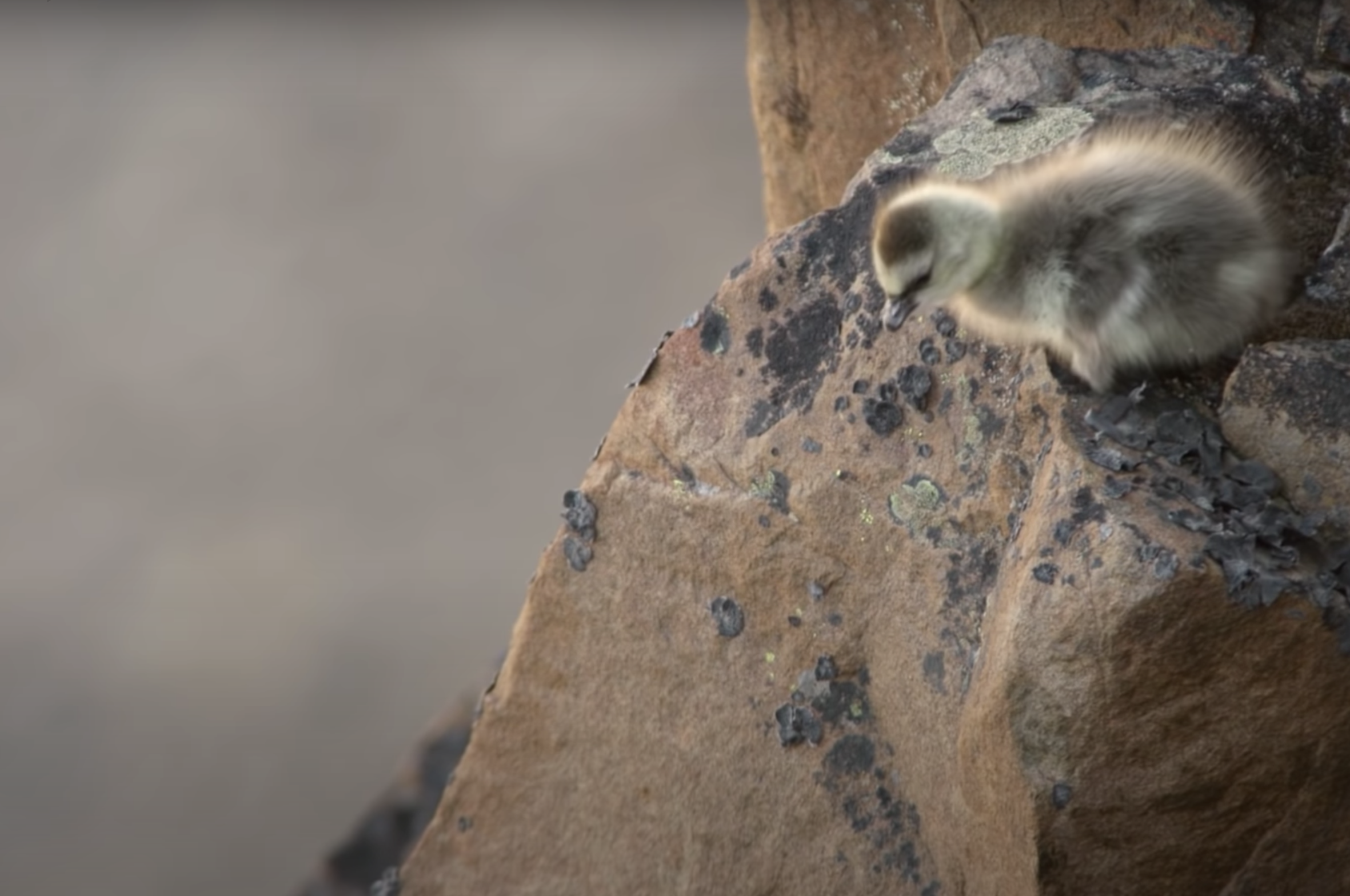 What can we learn from baby branta geese?
A baby barnacle geese hatches in a nest 40 stories high without the ability to fly.
She has to take a leap of faith and fall all the way down a cliff in order to get food or starve.  A miracle happens. Her soft feathers cushion the fall. She finds her parents and eats.

Luckily, we don’t have to leap as far. Brantio is named after the baby Branta geese. Fear steals dreams. What would we do if we weren’t afraid?

Taking the leap is hard. But worth it. 

I’m hoping you’ll take the leap, with us, or with someone else.  The world needs your brilliant ideas.

				- Anwell. Tsai
				   CEO and founder of Brantio
Contact us. We’d love to hear from you.
www.brantio.com
6